Что такое антонимы?
Обо мне:
Меня зовут Шамиль.
Мне 14 лет.
Я очень люблю изучать русский язык.
Что такое антонимы?
Антонимы - это слова, которые различаются по звучанию и имеют противоположные значения, например: правда - ложь, добрый - злой, говорить - молчать. Антонимы относятся к одной части речи и образуют пары.
Наглядный пример:
Тепло
Холодно
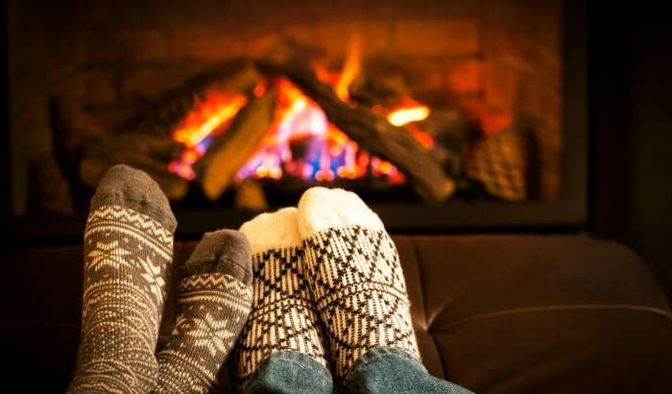 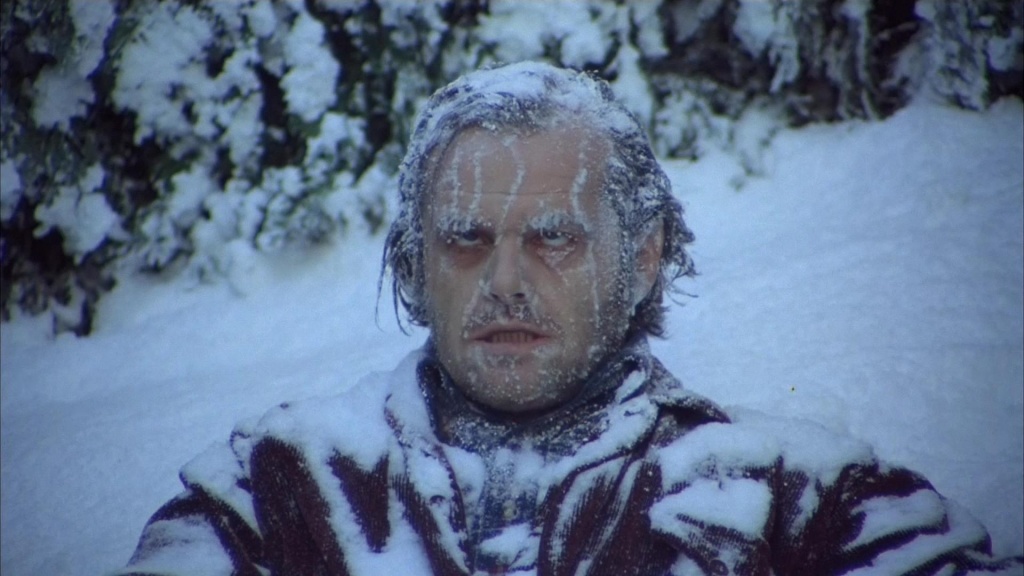 На этих картинках хорошо видно значение антонимов. Кто-то греется дома и ему ТЕПЛО, а кому-то ХОЛОДНО на улице.
Обычно к антонимам относятся РАЗНОКОРНЕВЫЕ слова, хотя возможны и однокорневые: спокойный – беспокойный, вбежал – выбежал, приезд – отъезд, хороший -нехороший.
При поиске антонимов необходимо учитывать многозначность слова, например: мелкий пруд – глубокий пруд, мелкая ягода – крупная ягода, свет – тьма, если слово свет означает слово «МИР, ВСЕЛЕННАЯ» антонима не имеет.
Тьма
Свет
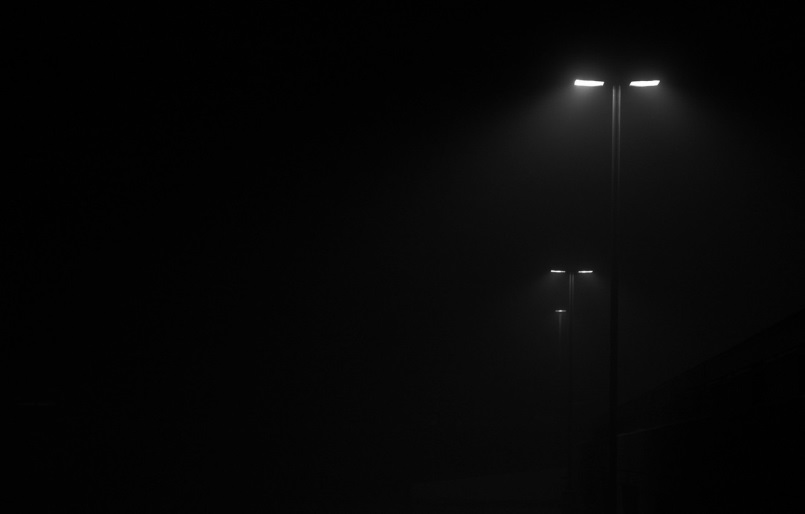 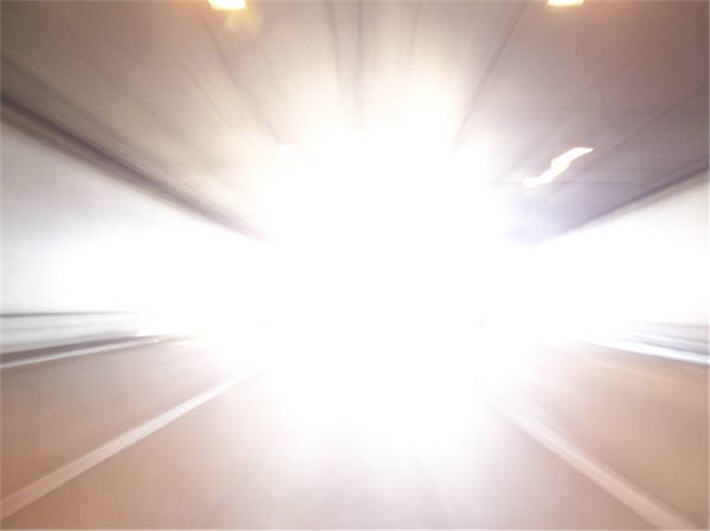 Для чего нужны антонимы?
Употребление антонимов позволяет по-разному выражать один и тот же смысл, делает нашу речь более яркой, выразительной. Особенно широко используются антонимы в загадках, пословицах, поговорках, в зачинах русских сказок: Близко ли, далеко ли, низко ли, высоко ли; не на небе – на земле жил старик в одном селе.
Антонимы используются как выразительное средство в русских произведениях.
Они используются для выражения противопоставления.
Антонимы в английском языке:
В английском языке также есть антонимы, то есть слова с противоположным смыслом. Как правило, при изучении языка в школе или институте не всегда уделяется внимание антонимам. Это легко объясняется, ведь человек, изучающий русский язык в школе и знающий определение слова «антонимы», может самостоятельно найти такие пары слов.
Примеры антонимов в английском языке:
1. correct – incorrect, wrongправильный – неправильный2. crazy – reasonable, sensibleсумасшедший – разумный, здравый3. cruel, merciless – kind, humaneжестокий, безжалостный – добрый, гуманный4. dangerous – safeопасный – безопасный / в безопасности5. dead – aliveмертвый – живой
Вывод:
Я очень рад, что изучил антонимы. Я буду обучаться русскому языку дальше, чтобы еще больше узнать о интересных лингвистических явлениях.